Introducing algebra: Forming expressions
Intelligent Practice
Silent 
Teacher
Narration
Your Turn
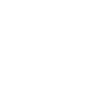 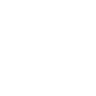 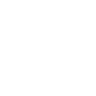 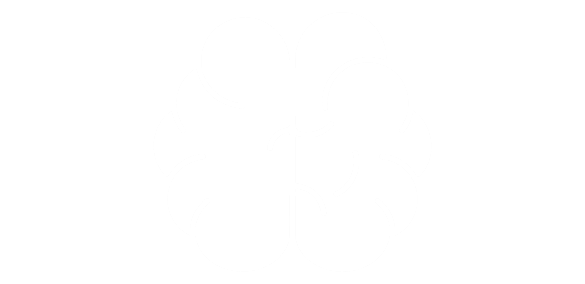 𝑥 divided by 19
𝑥 shared between 19
𝑥 less than 19
Practice
Worked Example
Your Turn
Write an algebraic expression for each of the following:
Write an algebraic expression for each of the following: